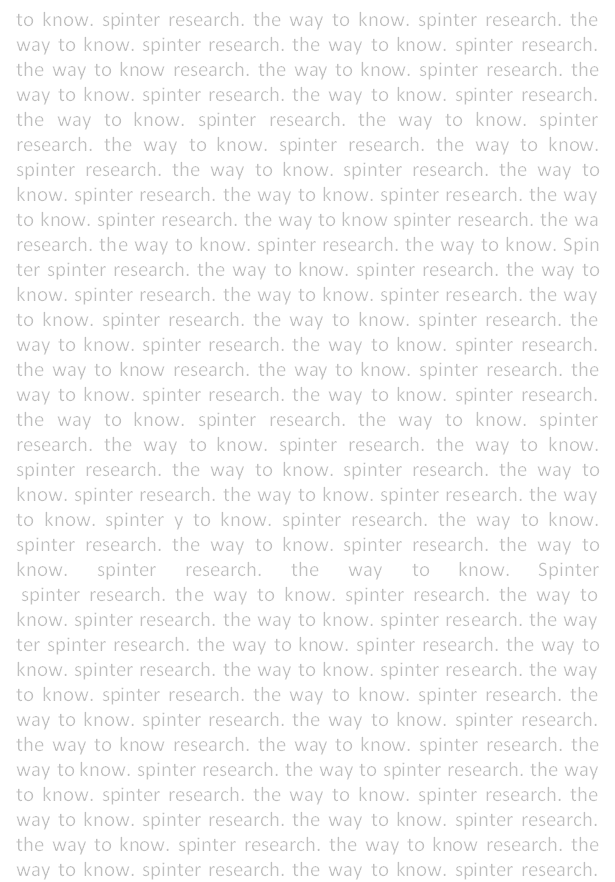 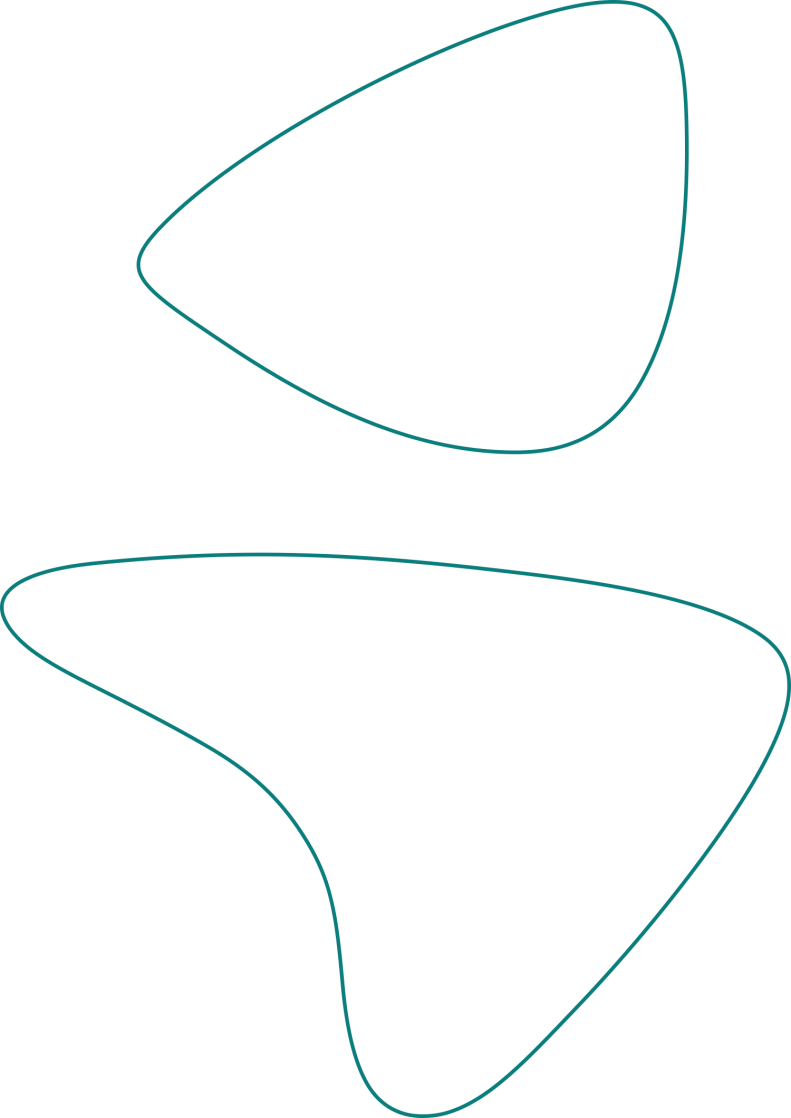 Resident Opinion Research Regarding Shadow Activities

Lithuania
customer
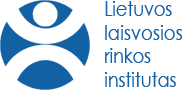 contractor
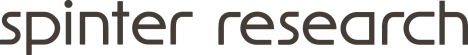 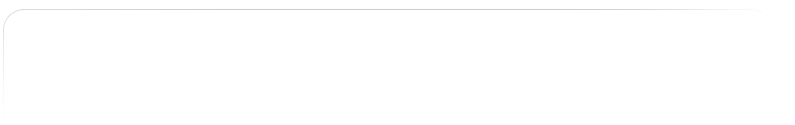 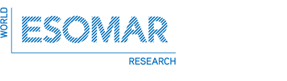 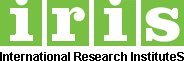 June, 2015
LITHUANIA
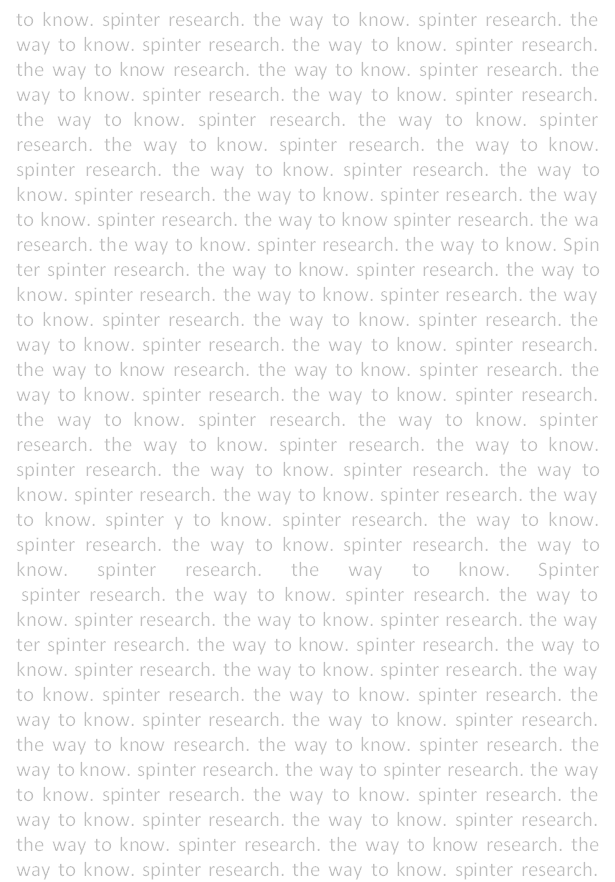 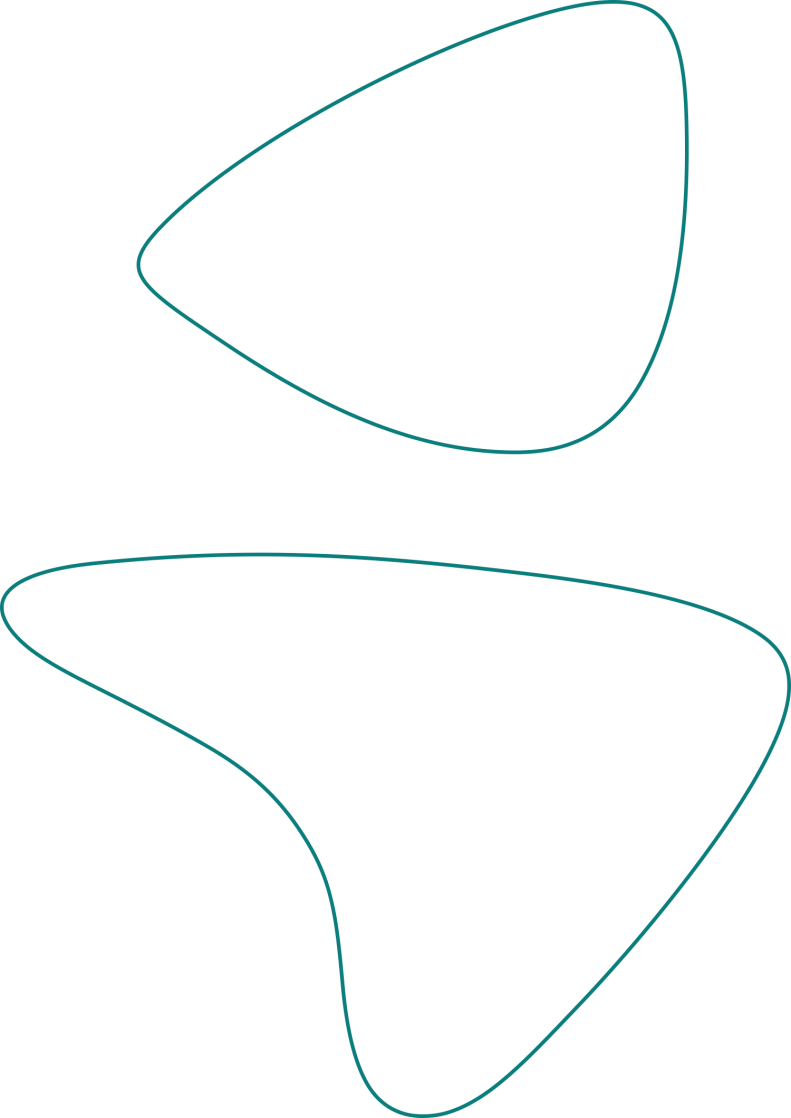 methodology
2
LITHUANIA
Research methodology
Market and public research company „Spinter research“ during the period June 3rd – 11th, 2015, carried out resident opinion research regarding shadow activities.
Research objective
Find out residents’ experience with and opinion regarding shadow activities.
Research method
CAWI (Computer Assisted Web Interview), using a standardized questionnaire, which is agreed upon with the Customer. During CAWI, respondent receives an email invitation to participate in the study with the unique link, which leads to an electronic questionnaire. Respondent may fill in the questionnaire any time convenient.
Research location
Lithuania.
Target group
Residents aged 18-75.
Sample size
1011 respondents.
Sampling method
Quota sampling applying gender, age and place of residence quota.
Data analysis
Data analysis was performed using SPSS/PC statistical program. Report presents general distribution (percentages) of the answers, and distribution by social-demographical characteristics (see Appendices).
3
LITHUANIA
Statistical error
It is impossible to entirely avoid the sampling error in any quantitative research that uses sampling; therefore, it is necessary to take it into consideration while interpreting the data. E.g., after surveying 1011 respondents, if we find out that 8,2 percent of respondents have worked in the shadow economy in the last 12 months, there is 95 percent probability that the real value is between 6,3 percent and 10,1 percent. 
 
The precision of the estimation is directly associated with the number of analysed cases. The table below is helpful in estimating the statistical error.

		%	%	%	%	%	%	%	%	%
		3	5	10	15	20	25	30	40	50
		97	95	90	85	80	75	70	60	50
N	
100		3.4	4.4	6.0	7.1	8.0	8.7	9.2	9.8	10
200		2.4	3.1	4.2	5.0	5.7	6.1	6.5	6.9	7.1
300		2.0	2.5	3.5	4.1	4.6	5.0	5.3	5.7	5.8
400		1.7	2.2	3.0	3.6	4.1	4.3	4.6	4.9	5.0
500 	   	1.5	1.9	2.7	3.2	3.6	3.9	4.1	4.4	4.5
600		1.3	1.7	2.4	2.9	3.2	3.5	3.7	3.9	4.1
800		1.2	1.5	2.1	2.5	2.8	3.0	3.2	3.4	3.5
1000             	1.1	1.4	1.9	2.3	2.5	2.7	2.9	3.1	3.1
4
LITHUANIA
Respondent socio-demographic characteristics (%)
Gender
Occupation
Age
Work status
Education
Marital status
Children in household
Legal monthly net income
Place of residence
5
LITHUANIA
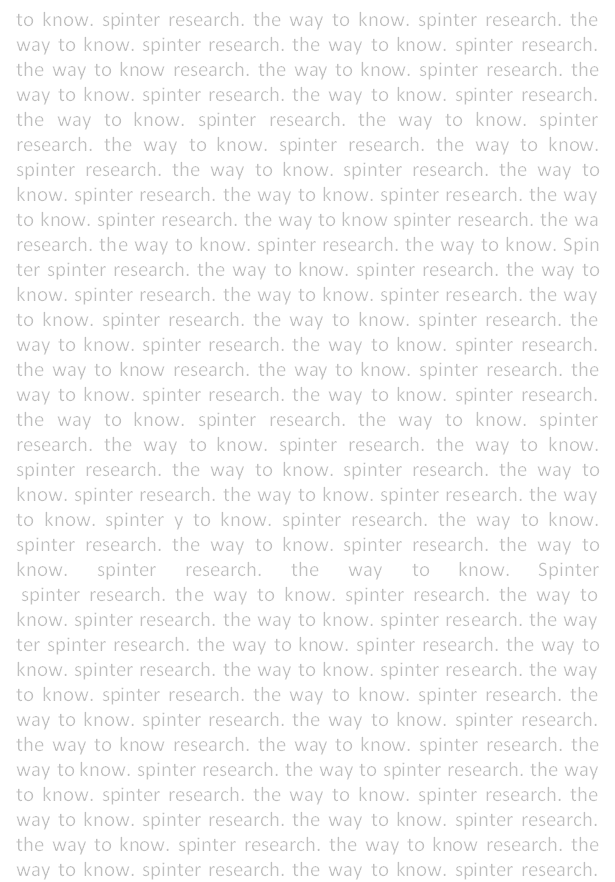 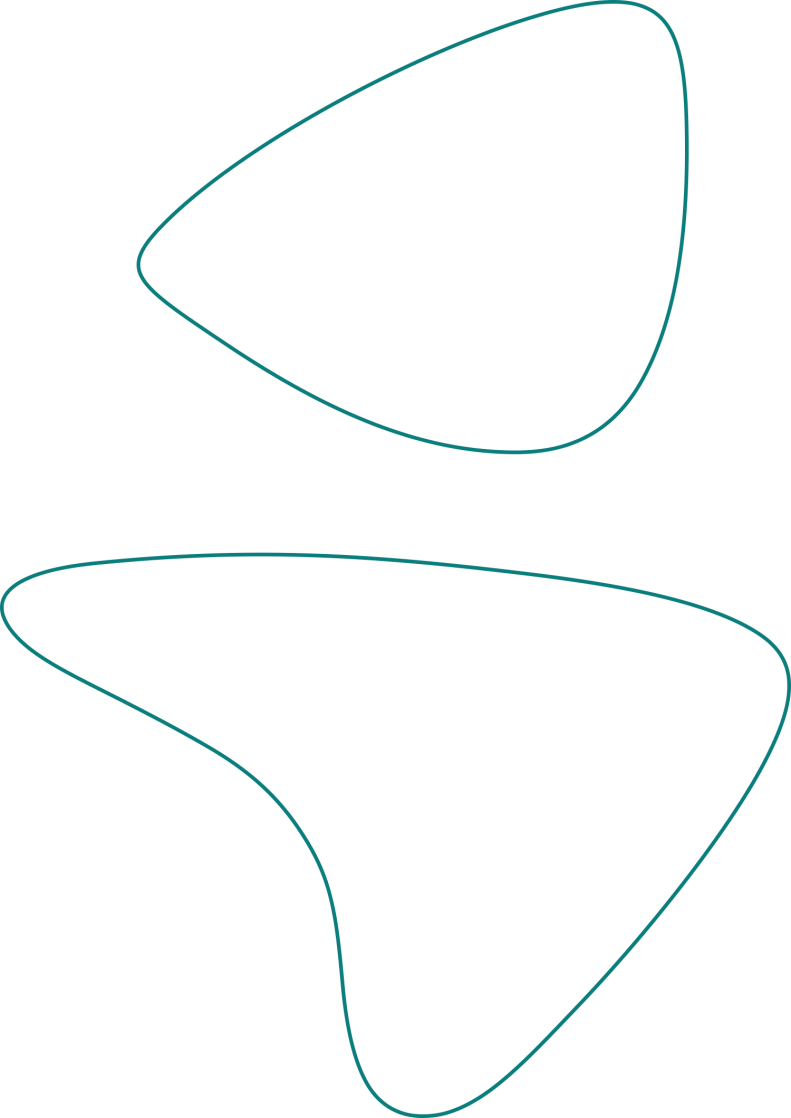 research results
6
LITHUANIA
Attitude towards shadow activities
Experience with unregistered purchases
Experience with shadow labour market
7
LITHUANIA
Likelihood to be detected engaging in shadow activities (%)
N=1011
Sometimes people engage in shadow activities. They get part or all of their wages “in an envelope” (or “under the table”) or buy goods or services from people who do not pay taxes. People who carry out these activities risk disclosure, fines or additional tax bills from the authorities.
In your opinion, what is the likelihood to be detected?
Very / quite high likelihood to be detected working without a legal job contract or getting at least part of the wage as an „envelope wage“ was more often mentioned by women, younger respondents (18-35 y.o.) and residents of cities.  Middle age group (36-45 y.o.) more often indicated that it is very / quite high likelihood to be detected when purchasing a good or service from illegal source.
8
LITHUANIA
Likelihood to be detected engaging in shadow activities (%)
Comparison of respondents who have and do not have own experience in the shadow economy
Sometimes people engage in shadow activities. They get part or all of their wages “in an envelope” (or “under the table”) or buy goods or services from people who do not pay taxes. People who carry out these activities risk disclosure, fines or additional tax bills from the authorities.
In your opinion, what is the likelihood to be detected working without a legal job contract or getting at least part of the wage as an „envelope wage“?
N=1011
N=83
N=911
9
LITHUANIA
Likelihood to be detected engaging in shadow activities (%)
Comparison of respondents who have / have not bought goods or services from the illegal seller
Sometimes people engage in shadow activities. They get part or all of their wages “in an envelope” (or “under the table”) or buy goods or services from people who do not pay taxes. People who carry out these activities risk disclosure, fines or additional tax bills from the authorities.
In your opinion, what is the likelihood to be detected purchasing a good or service from an illegal source that is not registered and doesn’t pay taxes?
N=1011
N=485
N=428
10
LITHUANIA
Perception of punishment for engaging in shadow activities (%)
N=1011
Sometimes people engage in shadow activities. They get part or all of their wages “in an envelope” (or “under the table”) or buy goods or services from people who do not pay taxes. People who carry out these activities risk disclosure, fines or additional tax bills from the authorities.
In your opinion, how severe will the punishment be in such circumstances?
Thinking, that punishment when working without a legal job contract or getting at least part of the wage as an „envelope wage“ is severe, was more often mentioned by 301-500 Euro income group, blue-colour workers, small-scale business persons. The same thought regarding purchasing a good or service from an illegal source that is not registered and doesn’t pay taxes, was more often indicated by age group 36-45.
11
LITHUANIA
Perception of punishment for engaging in shadow activities (%)
Comparison of respondents who have and do not have own experience in the shadow economy
Sometimes people engage in shadow activities. They get part or all of their wages “in an envelope” (or “under the table”) or buy goods or services from people who do not pay taxes. People who carry out these activities risk disclosure, fines or additional tax bills from the authorities.
In your opinion, how severe will the punishment: working without a legal job contract or getting at least part of the wage as an „envelope wage“
N=1011
N=83
N=911
12
LITHUANIA
Perception of punishment for engaging in shadow activities (%)
Comparison of respondents who have / have not bought goods or services from the illegal seller
Sometimes people engage in shadow activities. They get part or all of their wages “in an envelope” (or “under the table”) or buy goods or services from people who do not pay taxes. People who carry out these activities risk disclosure, fines or additional tax bills from the authorities.
In your opinion, how severe will the punishment: purchasing a good or service from an illegal source that is not registered and doesn’t pay taxes?
N=1011
N=485
N=428
13
LITHUANIA
Justification of engagement in shadow activities (%)
N=1011
Do you personally justify people engaging in the shadow activities listed below?
Lower educated respondents are more likely to justify all activities mentioned above. Working without a legal job contract when all wage is paid as an „envelope wage“ is also more often justified by part-time workers and the ones that are unsatisfied with country’s government. Purchasing a good or service from a legal shop when you know that the seller is not declaring your payment is more often justified by age group 18-25 and lowest income group (less than 300 Euro). Activity to be engaged in smuggling illegal production or sales of cigarettes, alcohol products and fuel is more often justified by lowest income group and the ones that are unsatisfied with country’s government.
14
LITHUANIA
Reasons for unregistered purchases (%)
In your opinion, why do people purchase goods or services from illegal providers or legal providers who do not declare their income?
N=1011
*Multiple answer option; sum exceeds 100%
The reason, that buying goods and services legally is too expensive, was more often indicated by 36 y.o. and older respondents, also by the ones that are unsatisfied with country’s government. Lowest educated respondents and 301-500 Euro income group more often mentioned, that people do not know that providers are illegal or do not declare their income.
15
LITHUANIA
Reasons for shadow labour (%)
In your opinion, what are the main reasons why people work illegally without a legal job contract or receive part of their wage as an “envelope wage”?
Have experience working in the shadow economy
Have no experience working in the shadow economy
All respondents
*Multiple answer option; sum exceeds 100%
N=1011
N=83
N=911
The reason for shadow labour, that people receive higher wages from undeclared labour, because taxes on labour are high, was more often mentioned by women, age group 18-35, employed research participants and residents of towns and cities. Wanting not to lose social benefits – by women, housewives, part-time workers, residents of rural areas and the ones that have a positive opinion regarding country's’ government. The statement, that people do not see a point in paying taxes, as government services are bad and insufficient, was more often mentioned by residents of rural areas and the ones that are unsatisfied with country’s government.
16
LITHUANIA
Satisfaction with country’s government (%)
How satisfied with your country’s government are you?
N=1001
Rather positive opinion regarding country's’ government is among highest educated respondents, highest income group, large / average-scale managers and residents of cities.
17
LITHUANIA
Attitude towards shadow activities
Experience with unregistered purchases
Experience with shadow labour market
18
LITHUANIA
Experience with purchases from legal sellers without a receipt (%)
People sometimes buy a completely legal good or service from a legal shop or service provider, but they do not receive a receipt, and the shop does not legally account the revenues.
Have you bought any goods or services when you knew about or suspected that the revenues are not legally accounted in the last 12 months?
N=1011
Experience with purchases from legal sellers without a receipt is more common among men, youngest respondents (18-25 y.o.) and highest income group (more than 1000 Euro).
19
LITHUANIA
Experience with purchases from illegal sellers (%)
People sometimes buy a good or service from people who are not legally registered and therefore do not pay any taxes at all.
Have you bought any goods or services when you knew about or suspected that the seller is illegal in the last 12 months?
N=1011
Experience with purchases from illegal sellers is more common among men, highest income group and residents of rural areas.
20
LITHUANIA
Experience with purchases from illegal sellers (%)
Comparison of respondents who have and do not have own experience in the shadow economy
People sometimes buy a good or service from people who are not legally registered and therefore do not pay any taxes at all.
Have you bought any goods or services when you knew about or suspected that the seller is illegal in the last 12 months?
N=1011
N=83
N=911
21
LITHUANIA
Goods or services bought during unregistered purchases (%)
What are the types of goods or services that you have bought in any of the aforesaid ways (illegally or when the seller did not account the revenue) during the last 12 months?
N=681*
*Only respondents who experienced unregistered purchases
*Multiple answer option; sum exceeds 100%
Food products were more often mentioned by part-time workers. Clothes – by women, age group 26-35, highest income group and full-time workers. Auto-repair – by men and age group 46-55. Medical, beauty services, hairdressers, massages – by women, lowest educated respondents, unemployed research participants and residents of towns.
22
LITHUANIA
Monthly spending on unregistered purchases (%)
Approximately how much money have you spent on these goods or services per month?
N=681*
*Only respondents who experienced unregistered purchases
Up to 20 Euro was more often mentioned by women and residents of rural areas. 21-50 Euro – by women, lowest educated respondents, residents of towns and the ones that are unsatisfied with country‘s government.
23
LITHUANIA
Attitude towards shadow activities
Experience with unregistered purchases
Experience with shadow labour market
24
LITHUANIA
Having friends or relatives in shadow labour market (%)
Some people participate in the shadow labour market. They work without labour contracts or receive part of their wage paid as an “envelope wage”.
Have your friends or relatives worked under such conditions in the last 12 months?
N=1011
Friends or relatives in shadow labour market more often mentioned having men, age group 18-25, 501-700 Euro income group, part-time workers and residents of rural areas.
25
LITHUANIA
Type of friends’ or relatives’ shadow employment (%)
What kind of shadow employment do you think they have had?
N=297*
*Only respondents having friends or relatives in shadow labour market
*Multiple answer option; sum exceeds 100%
Friends, that have been self-employed and received part or all of the income without registering it, more often indicated having men, age group 46-55. Friends or relatives that have worked without a legal job contract and received all the wage as an „envelope wage“ – oldest (56 y.o. and more) research participants, 301-500 Euro income group and part-time workers.
26
LITHUANIA
Friends’ or relatives’ shadow employment areas (%)
In what area(s) have they had shadow employment in the last 12 months?
N=297*
*Only respondents having friends or relatives in shadow labour market
*Multiple answer option; sum exceeds 100%
Construction and renovation was more often mentioned by men, unemployed research participants and residents of rural areas. Farming, forestry or fishery – by older respondents (46 y.o. and more), lowest income group, residents of rural areas and the ones that have positive attitude towards country's government. Auto and other repairs – by men, residents of rural areas. Wholesale and other retail trade – by lowest educated respondents and residents of towns.
27
LITHUANIA
Hours spent in shadow employment by friends or relatives per week (%)
How many hours do you think he/she has spent on average per week on these activities in the last 12 months?
N=297*
*Only respondents having friends or relatives in shadow labour market
28
LITHUANIA
Income earned from shadow employment by friends or relatives per month (%)
How much do you think he/she has earned on average from shadow employment in the past 12 months?
N=297*
*Only respondents having friends or relatives in shadow labour market
29
LITHUANIA
Own experience in shadow labour market (%)
Have you worked in the shadow economy (without a legal job contract or when a part of wage has been paid as an “envelope wage”) in the last 12 months?
N=1011
Own experience in shadow labour market more often mentioned men, lowest educated respondents, lowest income group and residents of rural areas.
30
LITHUANIA
Type of own shadow employment (%)
What kind of shadow employment have you had?
N=83*
*Only respondents with own experience in shadow labour market
*Multiple answer option; sum exceeds 100%
Women and full-time workers more often indicated, that have worked with a legal job contract but received part of wage as an „envelope wage“.
31
LITHUANIA
Hours spent in shadow employment per week (%)
Approximately how many hours have you spent on these activities per week?
N=83*
*Only respondents with own experience in shadow labour market
32
LITHUANIA
Income earned from shadow employment per month (%)
Approximately how much have you earned from shadow employment in the past 12 months?
N=83*
*Only respondents with own experience in shadow labour market
33
LITHUANIA
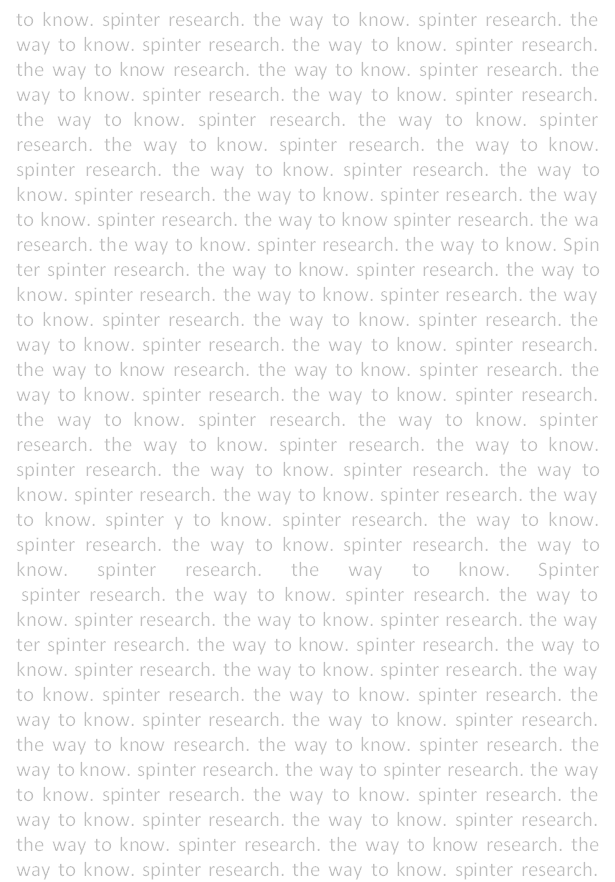 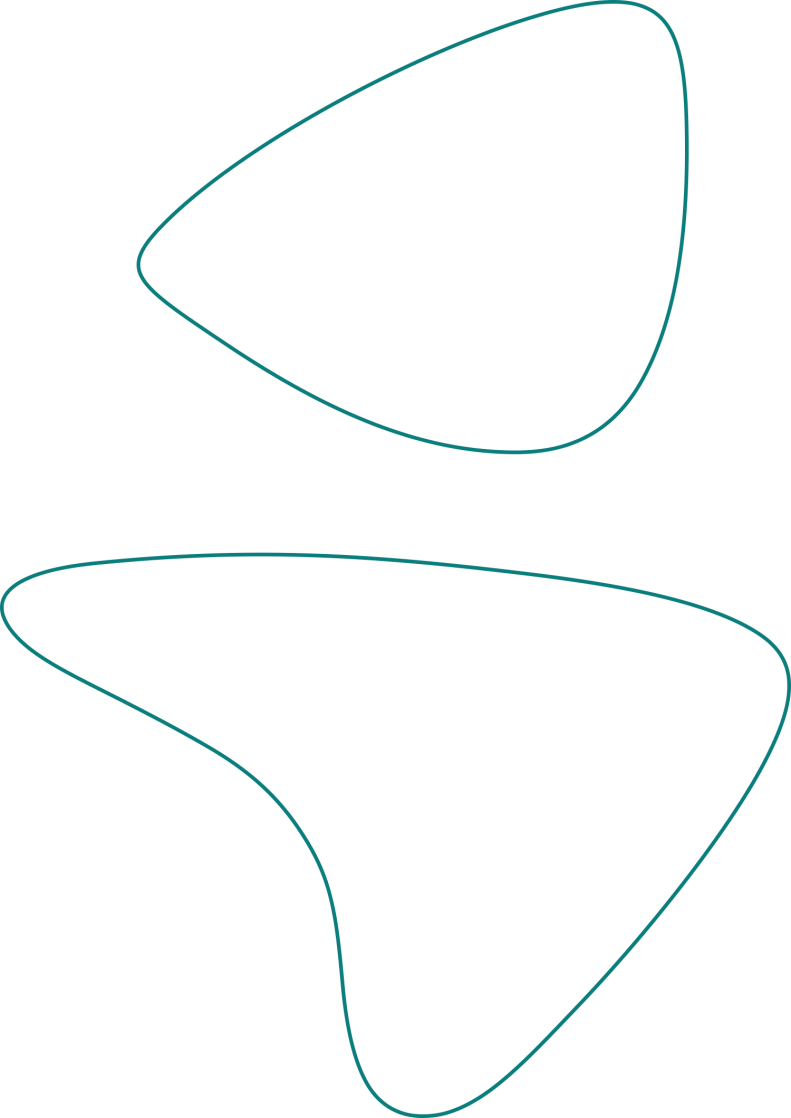 summary
34
LITHUANIA
summary
Attitude towards shadow activities

Majority (55%) of research participants believe that likelihood to be detected working without a legal job contract or getting at least part of the wage as an “envelope wage” is low (quite low / very low). Even more respondents (78%) think the same about likelihood to be detected purchasing a good or service from an illegal source that is not registered and does not pay taxes.

On the other hand, over half (55%) of respondents believe that punishment for illegal work or “envelope wage” is severe (very severe / quite severe). While punishment for purchases from an illegal source is less often seen as severe (37%).

The biggest tolerance prevails towards such shadow activity as receiving part of wage as an “envelope wage”: 43% respondents justify (completely / rather justify) such activity. 36% justify purchases from legal shop knowing that the seller is not declaring the payment. 24% justify illegal working. 21% justify engagement in smuggling, illegal production or sales of cigarettes, alcohol products and fuel.

The main reason to purchase goods from illegal providers or legal providers who do not declare their income is too expensive legal purchases (71%). 52% believe that buyers do so because they are not aware that providers are illegal or do not register their income.

Two thirds (67%) believe that the main reason for shadow labour is possibility to receive higher wage by avoiding high labour taxes. 31% indicated this way people do not want to lose social benefits, which they would if they received a legal wage. 26% think people see no point in paying taxes since government services are bad and insufficient.
35
LITHUANIA
summary
Experience with unregistered purchases

Majority (63%) of research participants indicated they had bought goods or services from legal sellers when they had known about or suspected that the revenues were not legally accounted in the last 12 months.

42% bought goods or services when they knew about or suspected that the seller is illegal in the last 12 months.

The most popular categories bought during unregistered purchases: food products (28%), clothes (26%), auto-repair (26%), medical, beauty services, hairdressers, massages (24%), cigarettes (21%), fuel (21%), construction and home renovation (19%), cars and car parts (17%), fire wood, wood pallets, coal (17%) and medicine, food supplements, drugs (16%).

On average, majority (67%) of the ones who had unregistered purchases spent up to 50 euros per month on these goods or services: 36% spent up to 20 euros, 31% spent 21 to 50 euros.
36
LITHUANIA
summary
Experience with shadow labour market (friends’ or relatives’ experience)

29% respondents indicated having friends or relatives (4.2 persons on average) who worked in the shadow labour market. Most of them (70%) have worked with a legal job contract and received part of their wage as an “envelope wage”.

The most popular area for shadow labour is construction and renovation (61%). Further go farming, forestry or fishery (28%), auto and other repairs (28%) and wholesale and retail trade (26%).

One third (33%) of friends or relatives working in the shadow labour market on these activities spend up to 10 hours per week on average. 28% spend 11 to 20 hours. 30% spend over 20 hours.

Average monthly income from shadow employment is mostly under 1000 euros (86%): for 22% it is up to 100 euros, for 25% it is 101 to 300 euros, for 23% it is 301 to 500 euros and for 16% it is 501 to 1000 euros.
37
LITHUANIA
summary
Experience with shadow labour market (own experience)

8% research participants indicated they had worked in the shadow labour market in the last 12 months. Almost half of them (47%) had worked with a legal job contract but received part of their wage as an “envelope wage”.

One third (35%) of those working in the shadow labour market on these activities spend up to 5 hours per week on average. 29% spend 5 to 10 hours. 31% spend over 10 hours.

Average monthly income from shadow employment is mostly under 500 euros (80%): for 16% it is up to 50 euros, for 29% it is 51 to 100 euros, for 19% it is 101 to 300 euros and for 16% it is 301 to 500 euros.
38
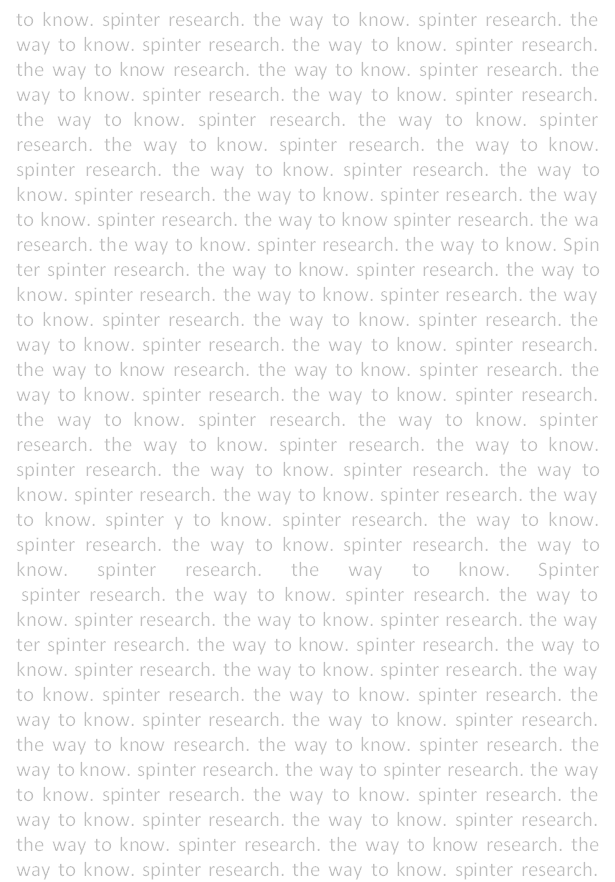 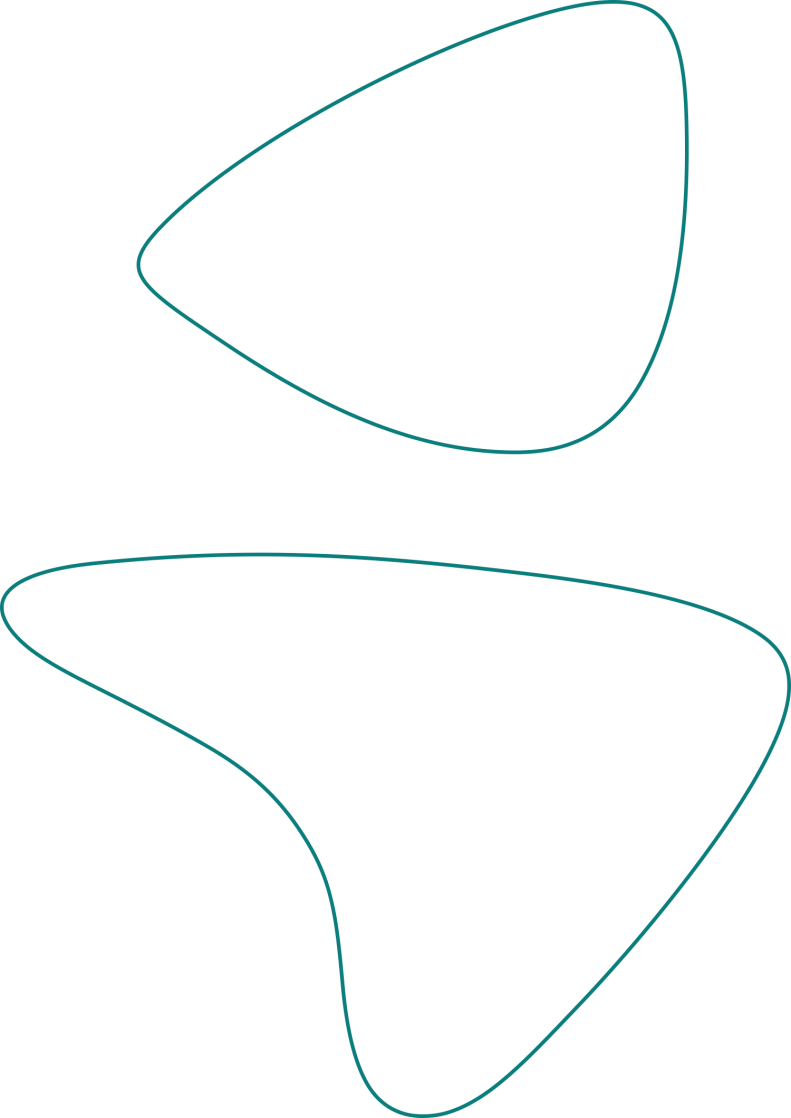 thank you